Factors and Feasibility of obama energy plan with regards to renewables
James Babiarz
NPRE 498ES
Target Goal
By the year 2025 renewable energy with account for 25% of all energy produced in the United States
Power Overview
Power Overview continued
Varying changes in power produced per year
Recent rapid growth in renewable energy
Recent decrease in imported energy (mostly petroleum)
Power Goals
Over 19 years the average rate of Power change is .6525%
Applied until 2025 this would require around 2000GW of renewable energy at 25%.
Perspective
The world produced 1230 GWe of renewable energy in 2009
If renewable energy increase at the an average rate of 7%  it will cover 9.3% of the US production in 2025
If we can double that to 14% per year we can meet the goal of 25% by 2025
Factors not inclduded
Estimating Power for the next 20 years is not as easy and applying on average of growth rates
Economic Factors
Technology Factors
Replacements of Facilities
Environmental Restrictions
Population growth
Wastewater Treatment
Point Loma, San Diego CA
4.5 MW plant
Powered by waste of 2.2 Million people
Keeping the same people to power ratio we can generate 687 MW nation wide
Reduces emissions
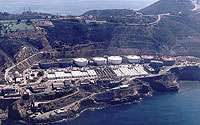 Transportation
Transportation accounts for 27% of the Nations Power consumption
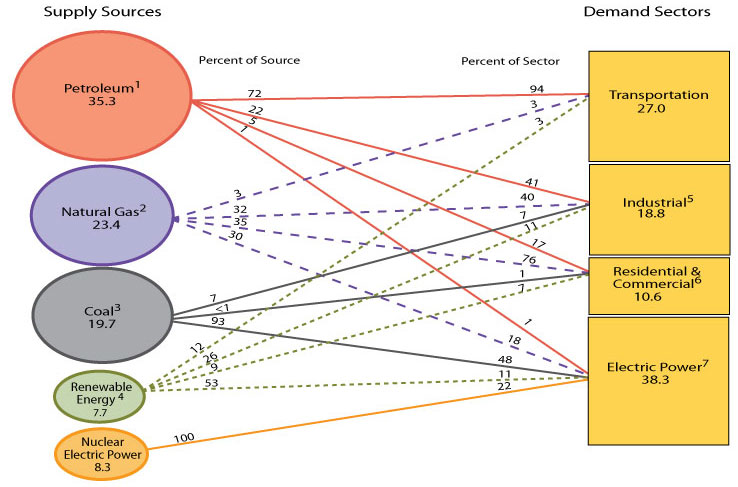 Transportation Continued
60% of transportation energy is light cars and trucks
“The Billion Ton Review” by ORNL suggests 30% biofuels by 2030 is feasible
30% of the estimated required transportation energy would be 648GW in 2025
An increase of 10% efficiency by 2025 would also save 216GW
Wind Power
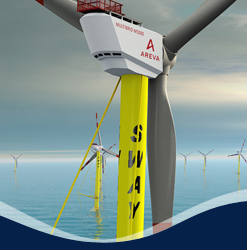 200,000 10MW turbines at 35% efficiency
Span 16,700 square miles
Would account for 700 GW of power
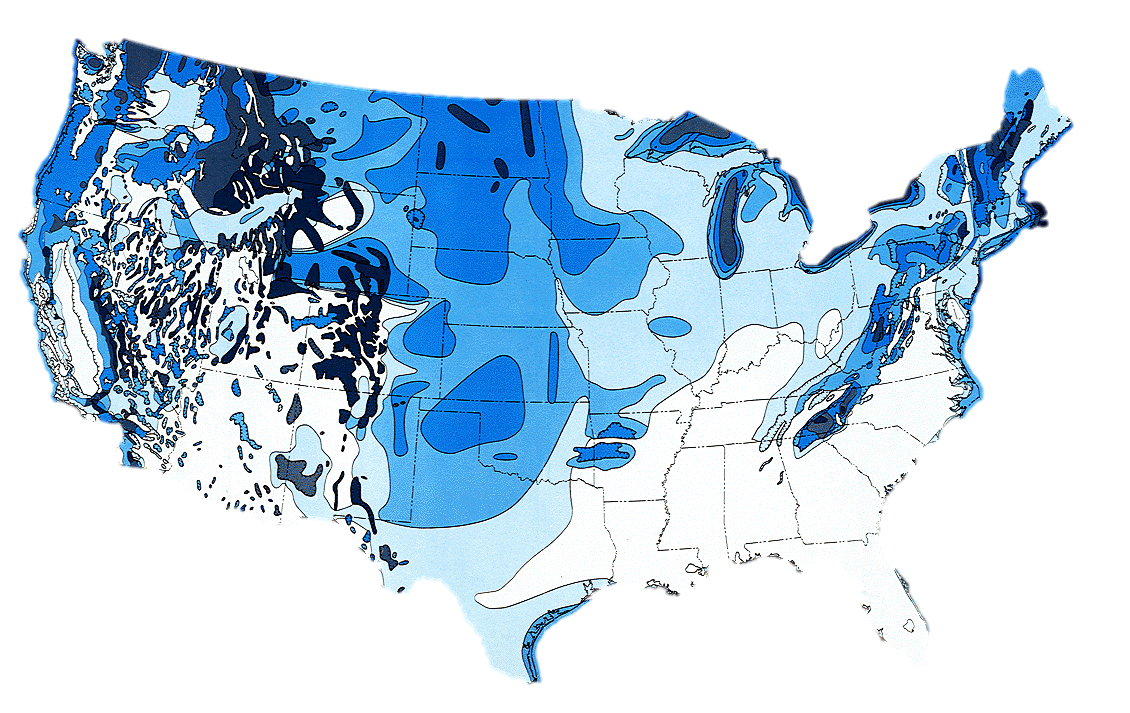 Solar Thermal
348 GW required to meet remainder of 2000 GW goal
Requires 5,875 sq. feet approximately 1/5th of the Mojave dessert
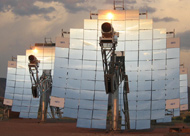 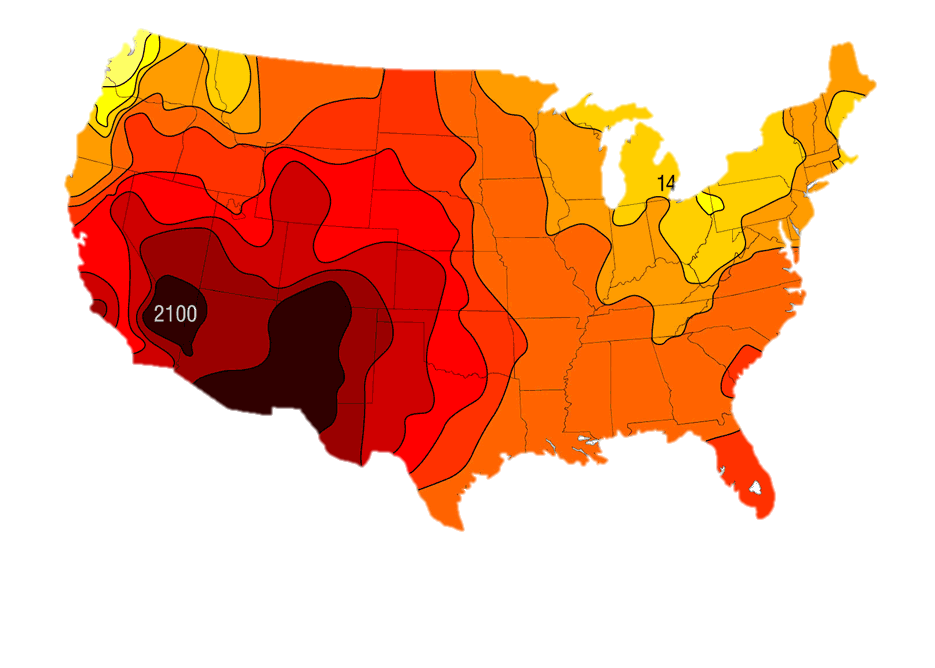 Problems
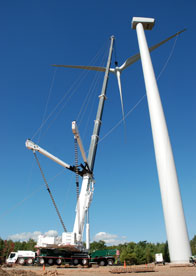 Production
Energy Storage
Energy Transmission
Construction
COST!!
Easy Solution!!
Conservation is the Key!!!
If the total energy produced in the US reduced by 10% from 2009
541GW would be the new target (almost 25% less)
175 GW from bio fuels
300 GW from wind power
66 GW from Solar energy farm